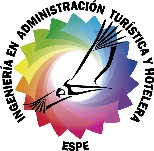 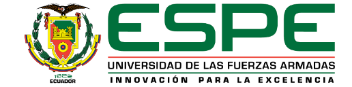 DEPARTAMENTO DE CIENCIA ECONÓMICAS ADMINISTRATIVAS Y DE COMERCIO

CARRERA DE INGENIERÍA EN ADMINISTRACIÓN TURÍSTICA Y HOTELERA

TRABAJO DE TITULACIÓN, PREVIO A LA OBTENCIÓN DEL TÍTULO DE INGENIERÍA EN ADMINISTRACIÓN TURÍSTICA Y HOTELERA 

TEMA: EL PASILLO, PASACALLE Y SANJUANITO COMO ELEMENTOS DIFERENCIADORES DE LA OFERTA TURÍSTICA EN LA CIUDAD DE QUITO

AUTORES: CUENCA NAGUA, KARLA LISEHT
                                    ORTEGA BONILLA, JAVIER ALEJANDRO

DIRECTOR: ITURRALDE, JUAN FERNANDO

SANGOLQUÍ 
2018
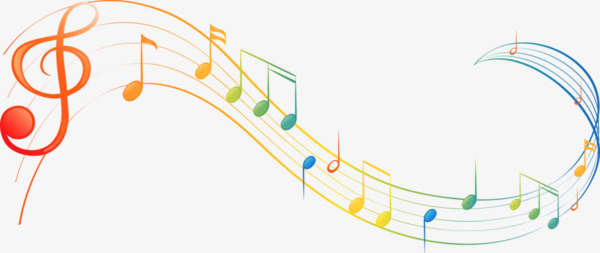 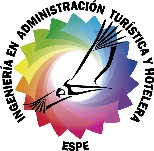 IMPORTANCIA DEL PROYECTO
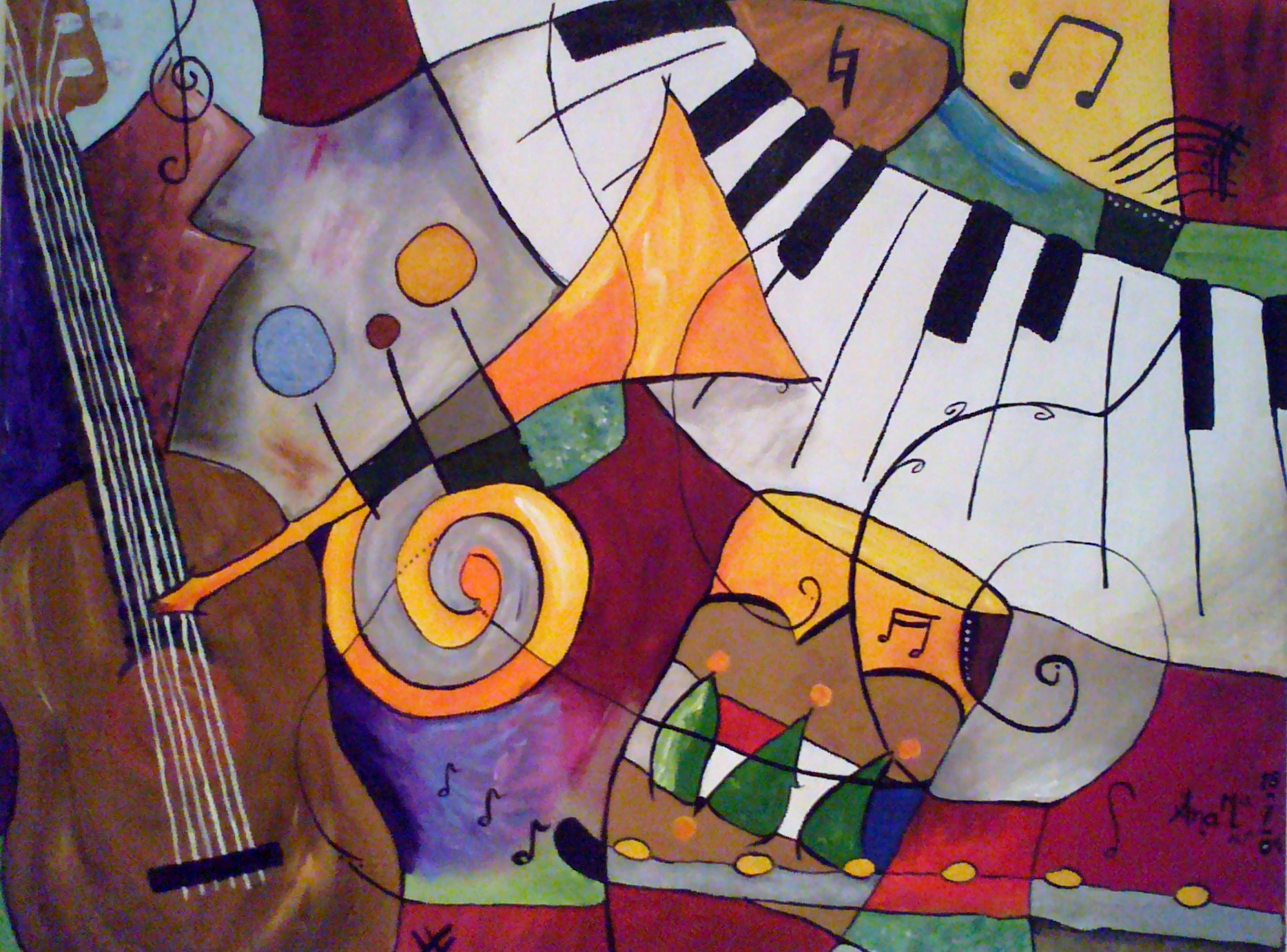 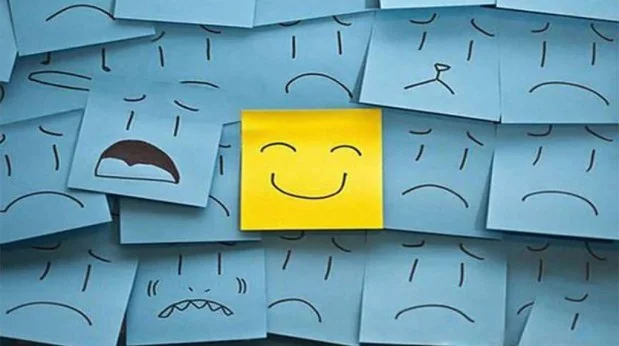 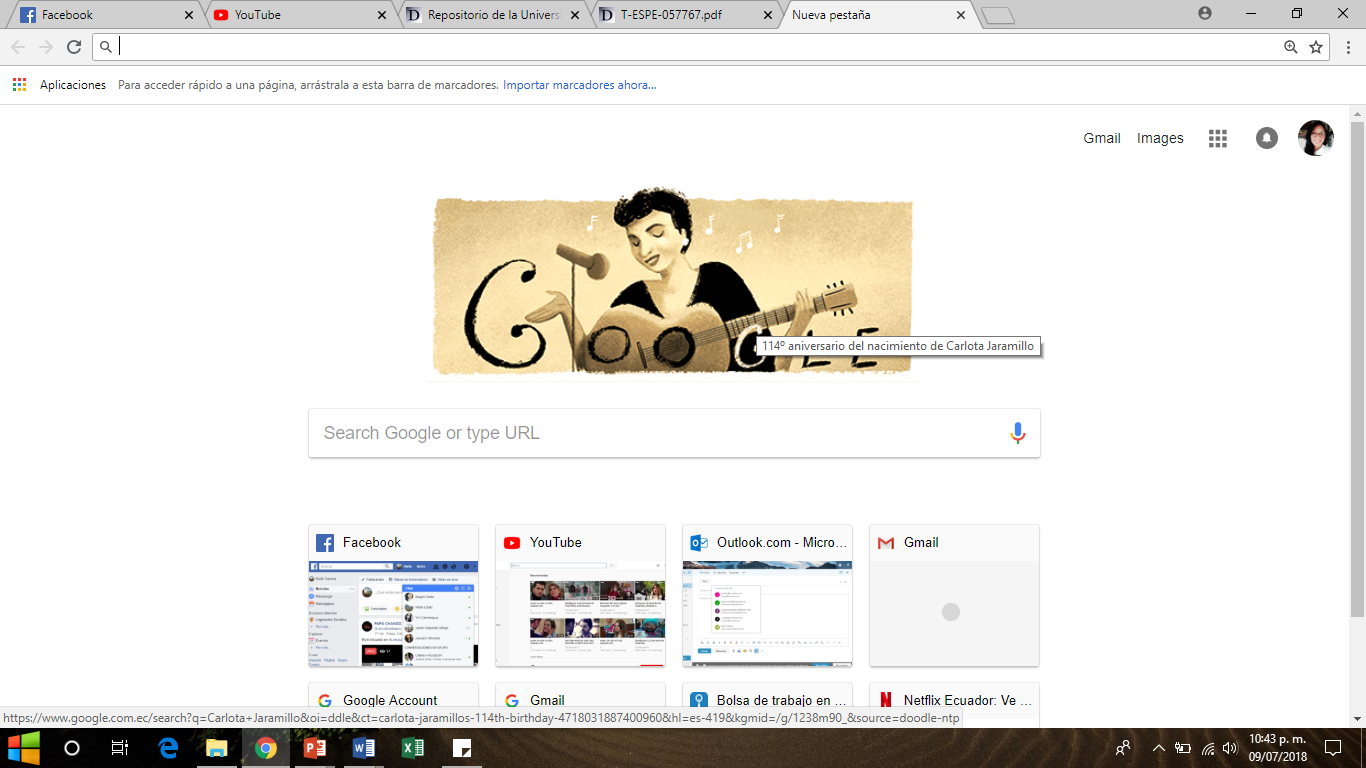 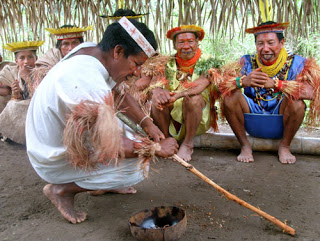 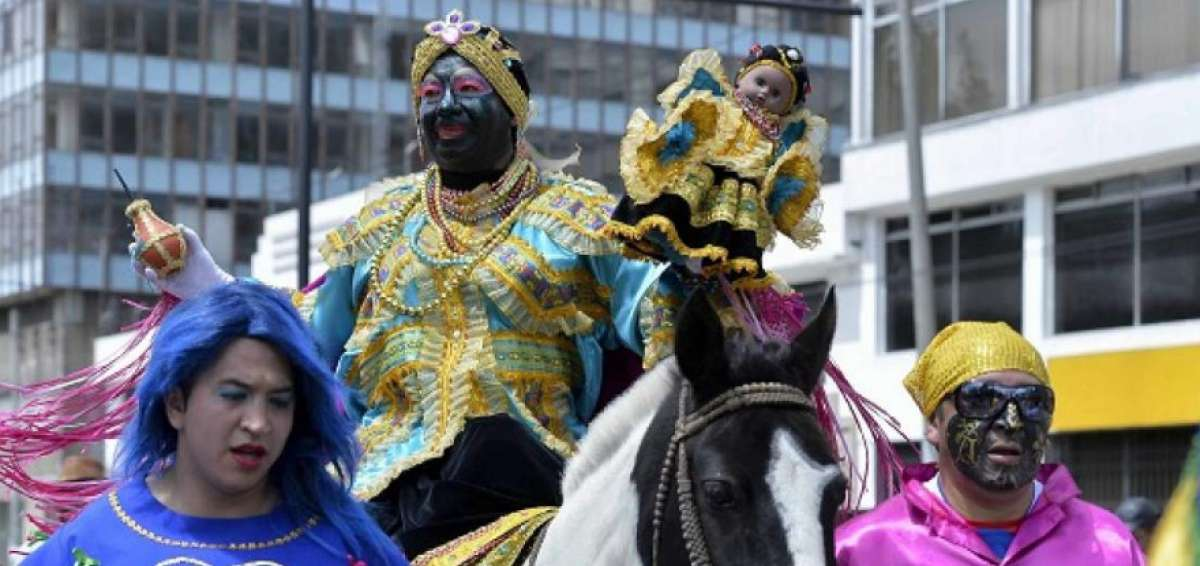 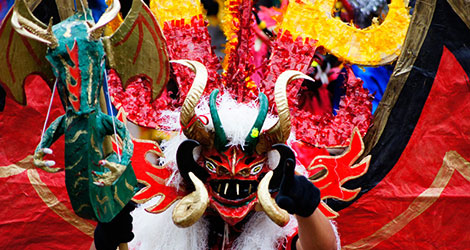 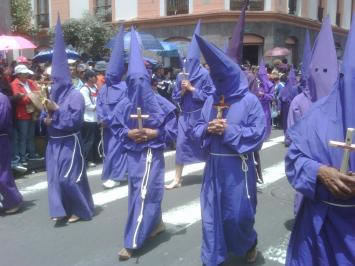 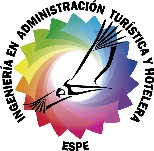 El pasillo ecuatoriano
Costa Rica, Venezuela, Colombia
Ecuador, (Generación decapitada)
Requinto – guitarra – piano
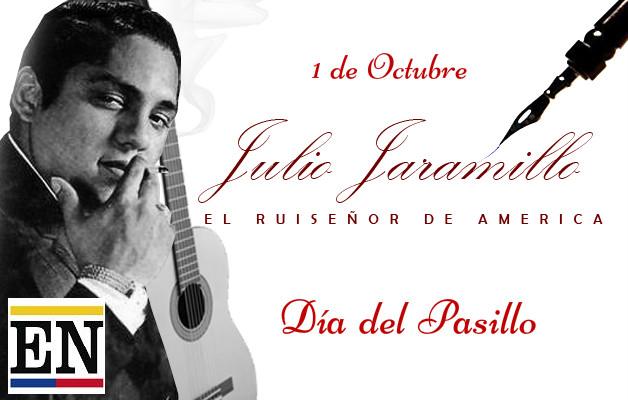 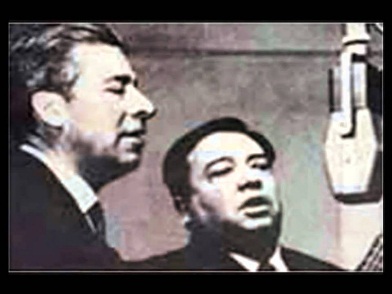 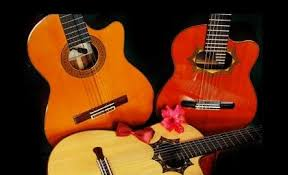 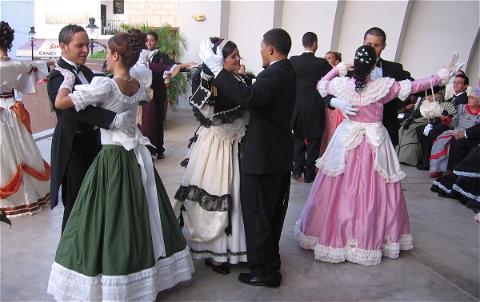 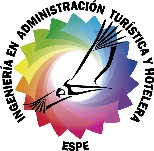 Pasacalle
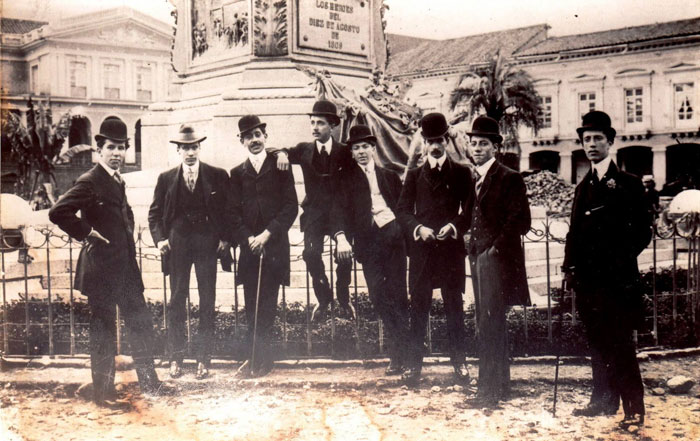 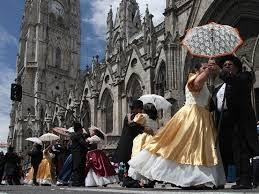 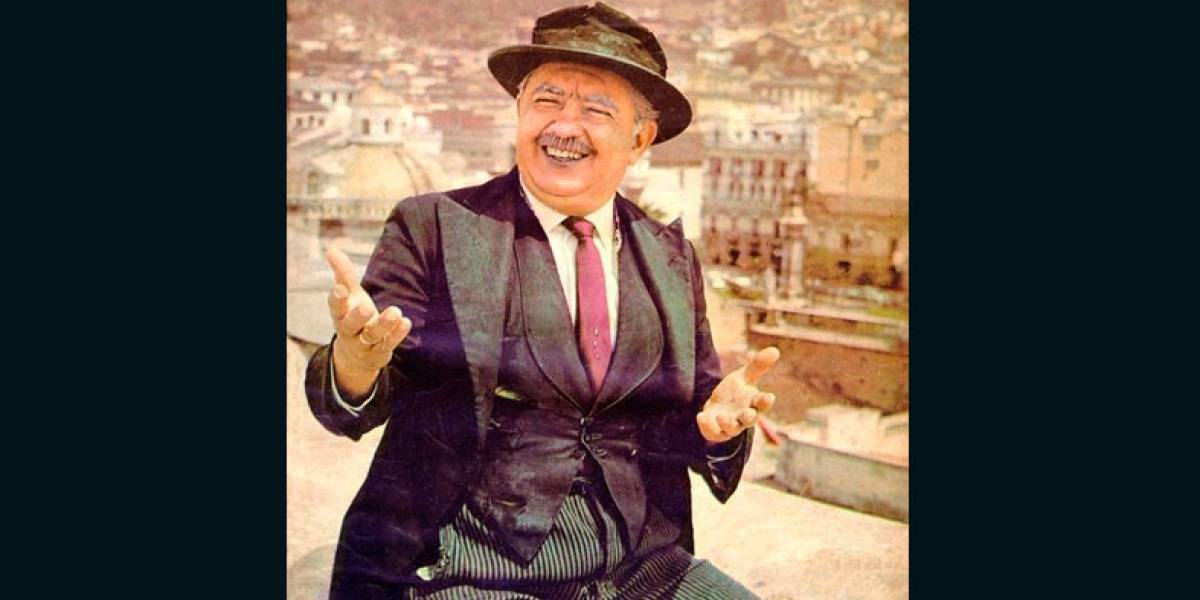 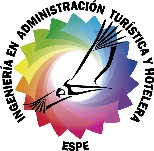 Sanjuanito
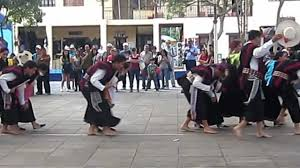 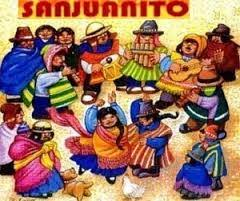 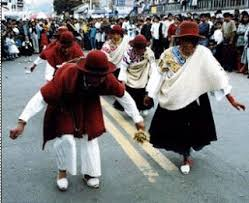 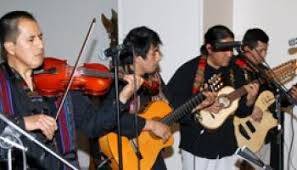 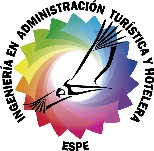 OBJETIVO GENERAL
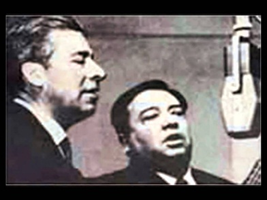 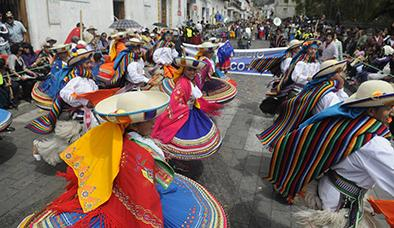 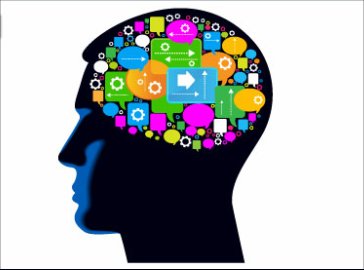 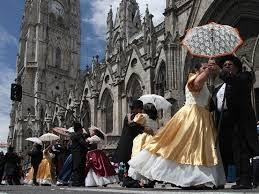 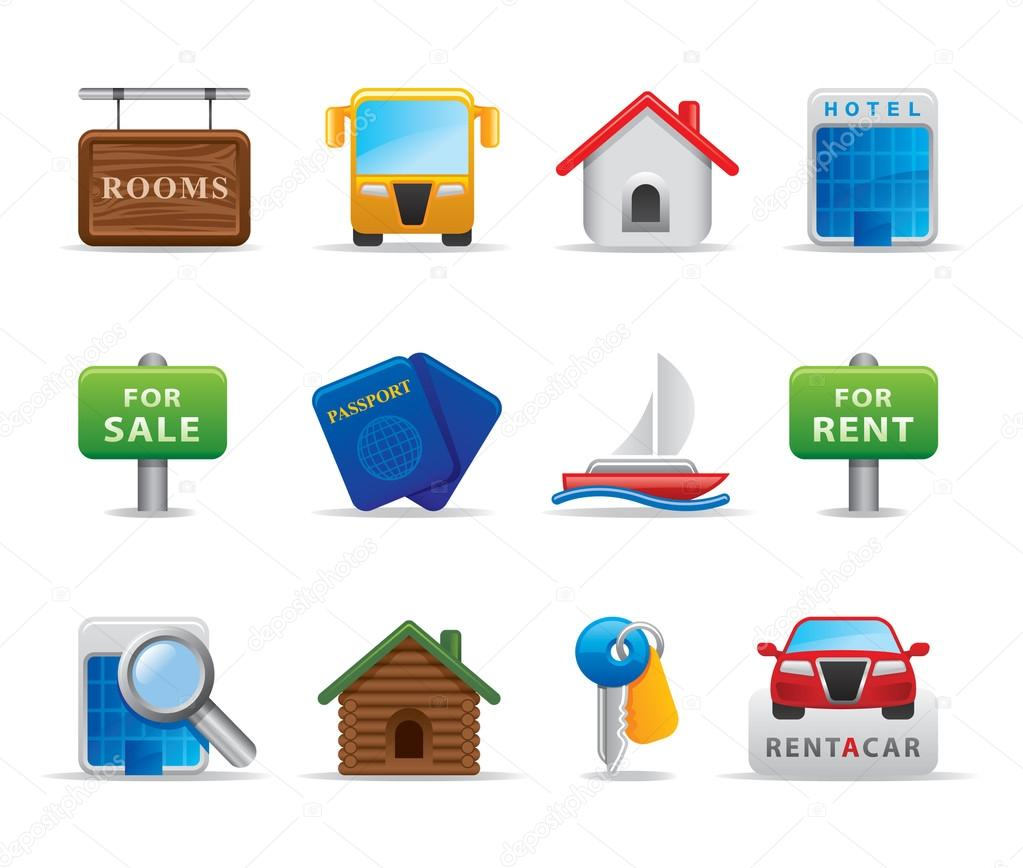 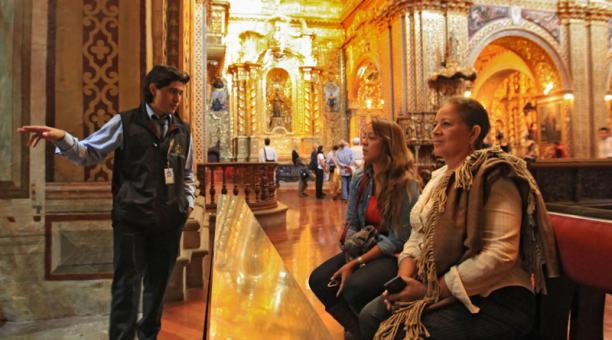 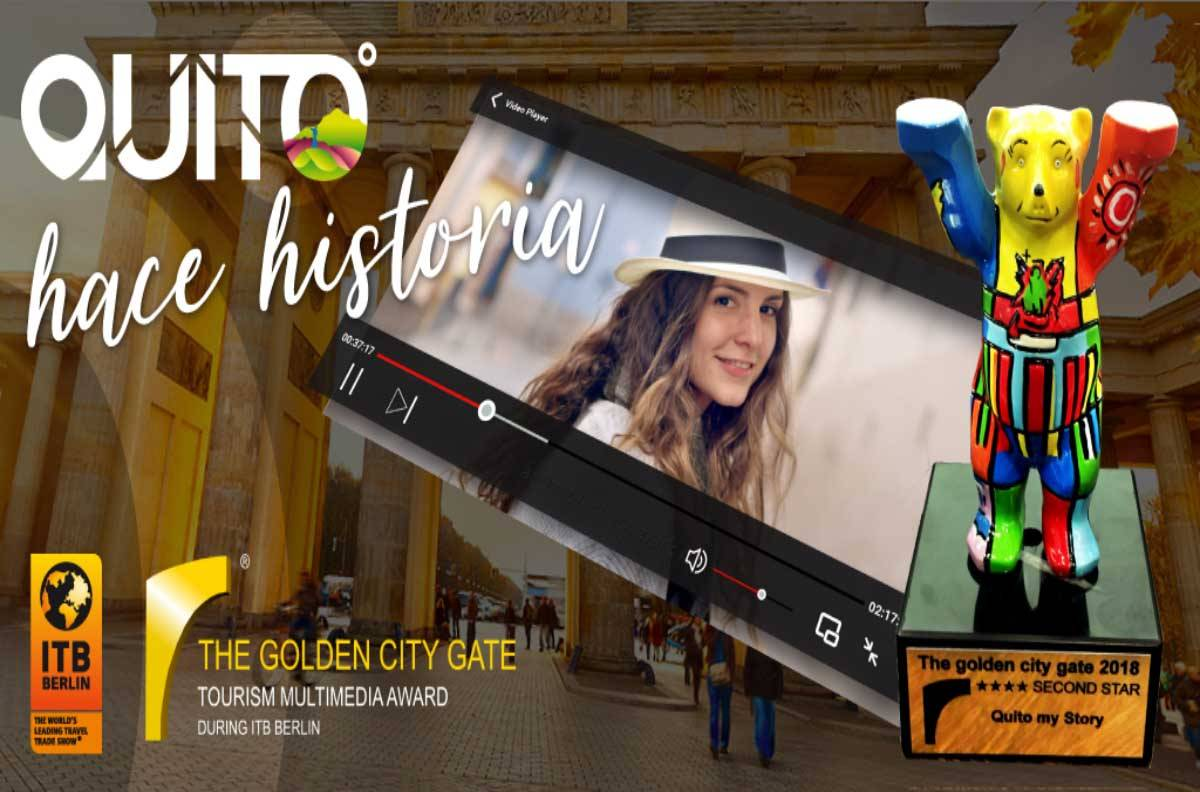 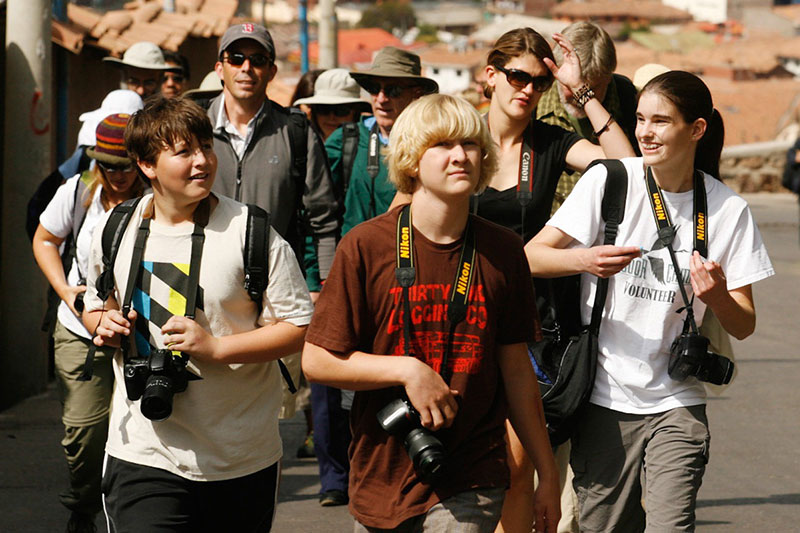 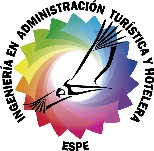 OBJETIVOS ESPECÍFICOS
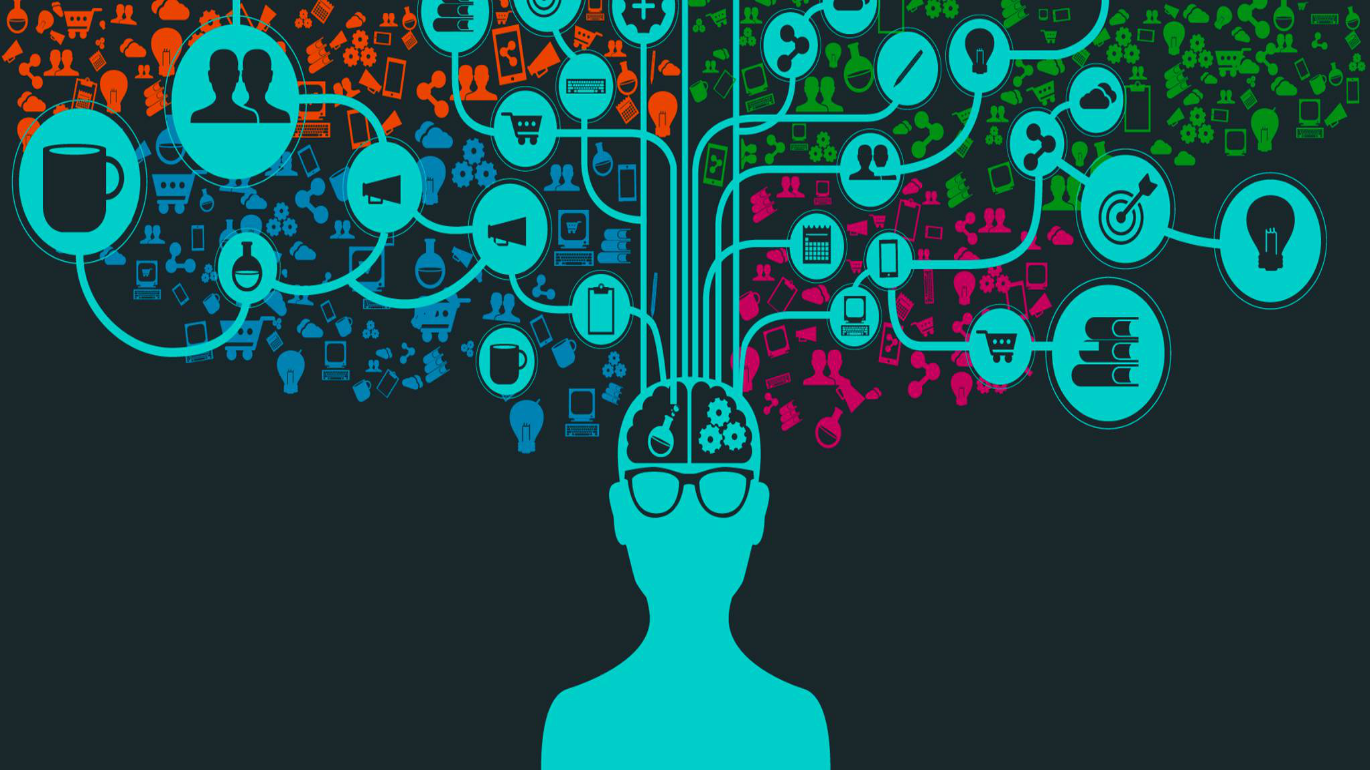 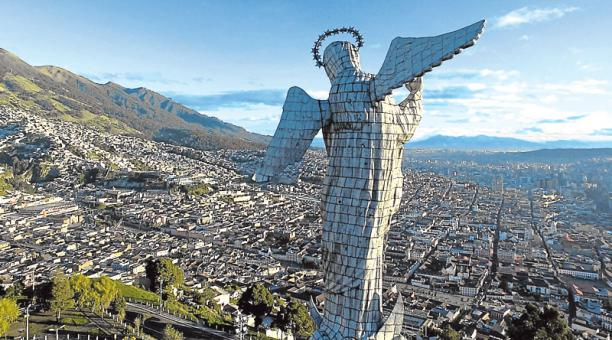 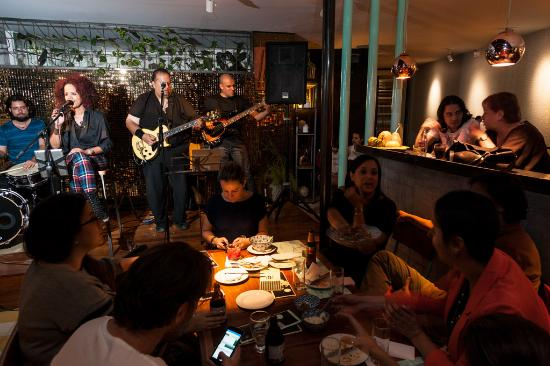 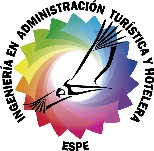 TEORÍA DE SOPORTE
TEORÍA DE LA VENTAJA COMPETITIVA
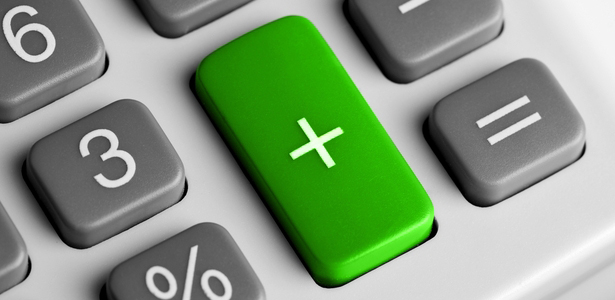 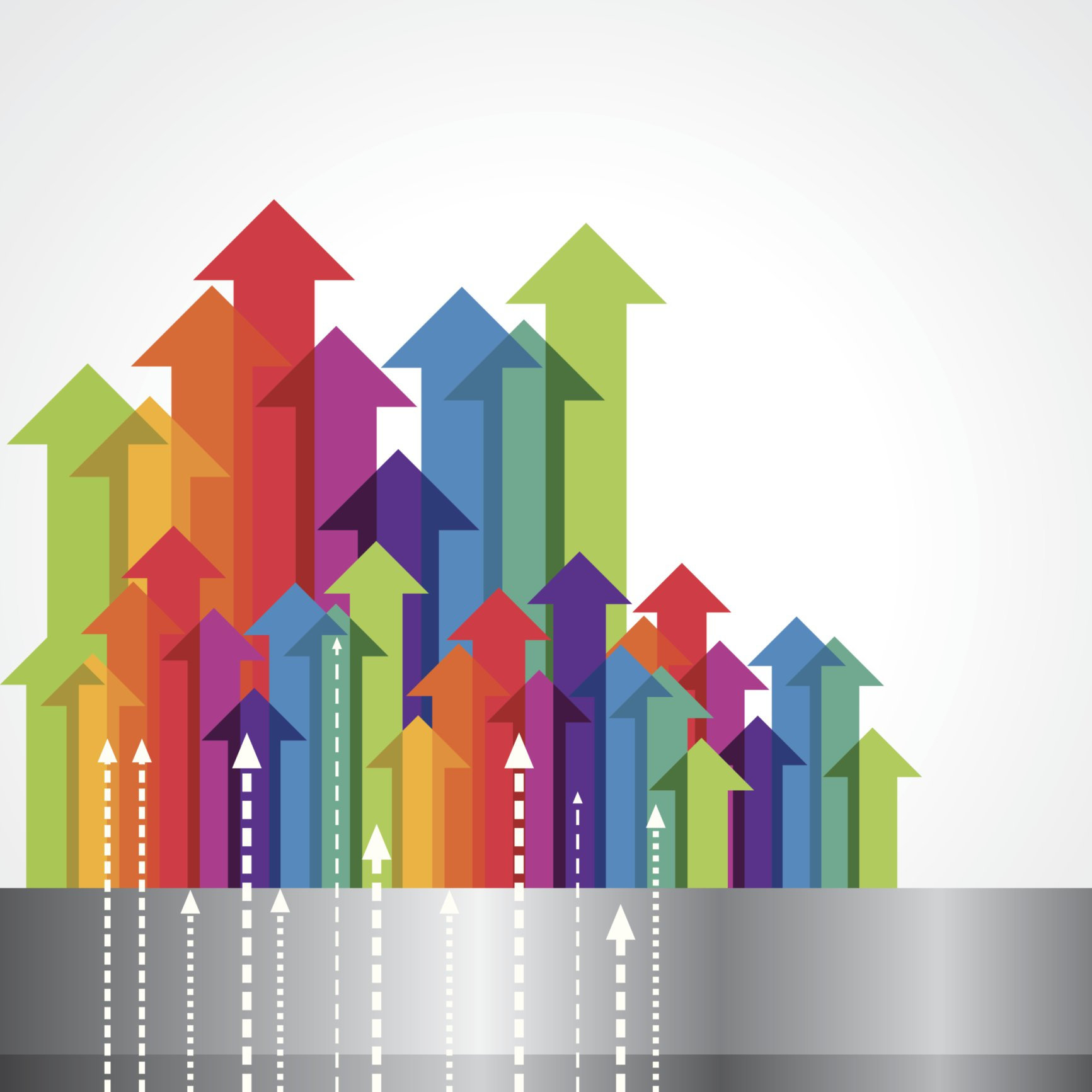 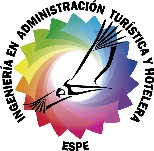 MARCO REFERENCIAL
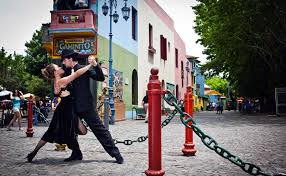 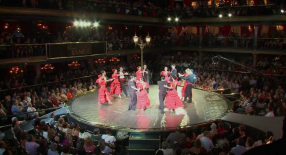 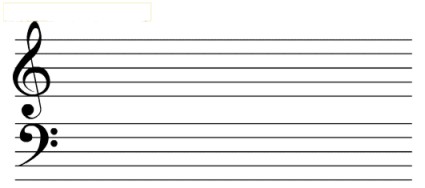 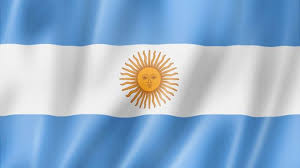 TANGO
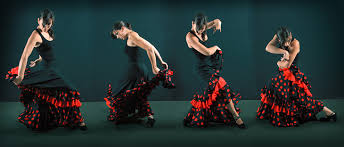 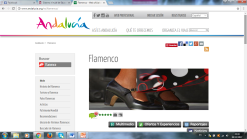 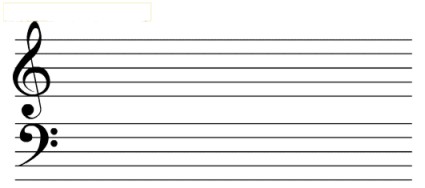 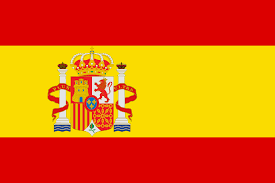 FLAMENCO
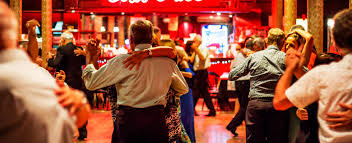 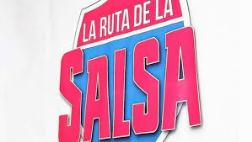 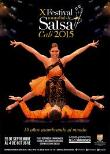 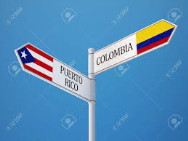 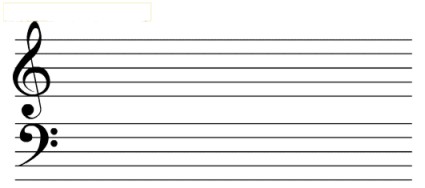 SALSA
SALSA
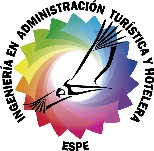 METODOLOGÍA
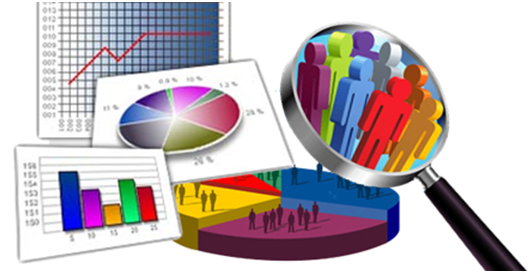 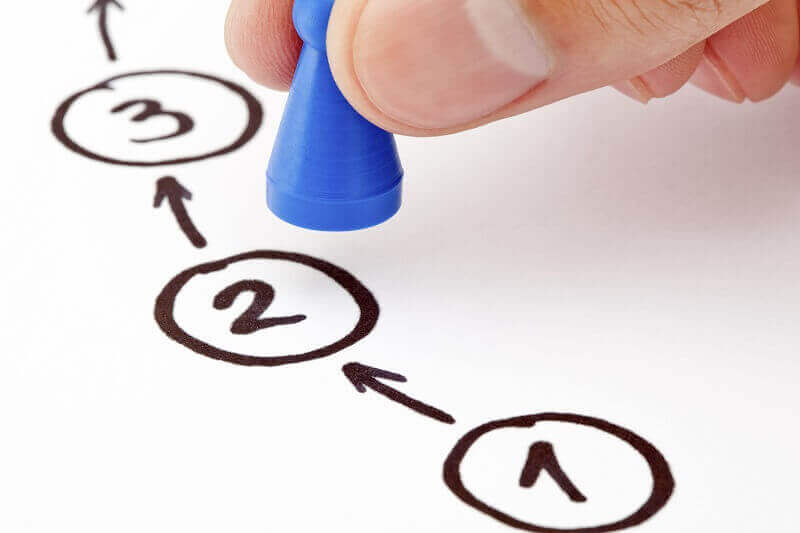 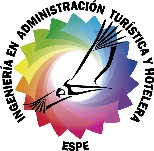 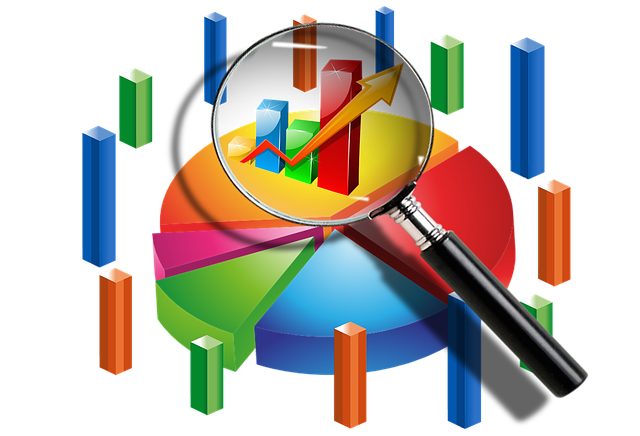 RESULTADOS
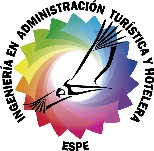 ENTREVISTAS
Ámbito musical
Docencia universitaria
Entidades gubernamentales – Turismo
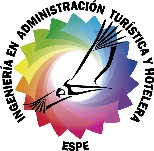 ENCUESTAS A TURISTAS
21%  81 nacionales
79% 303 extranjeros
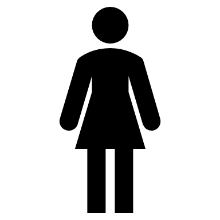 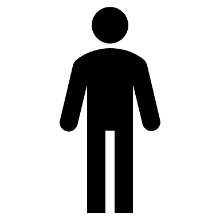 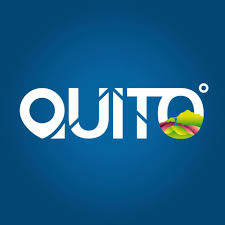 384 encuestas
Factor que disfruta más al viajar
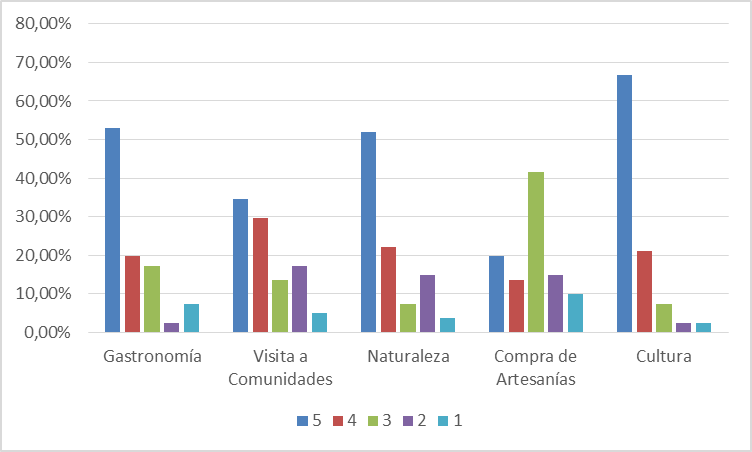 T. EXTRANJEROS
T. NACIONALES
Valor de la música tradicional en la oferta turística
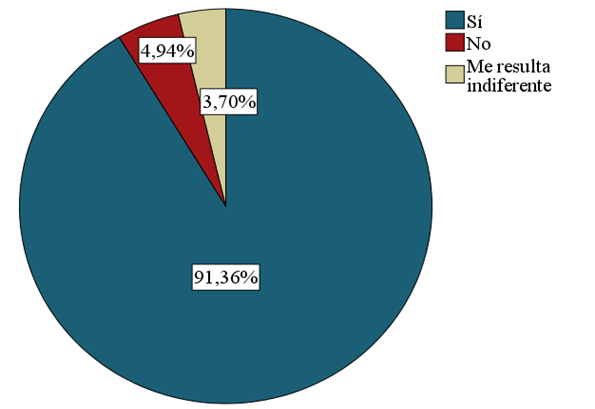 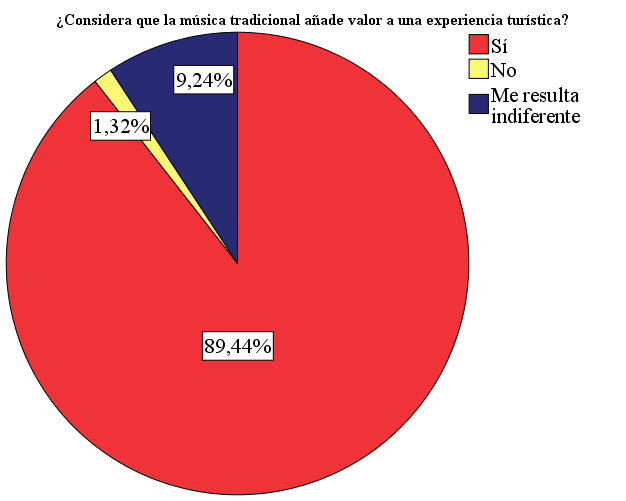 Elemento diferenciador frente a otros destinos
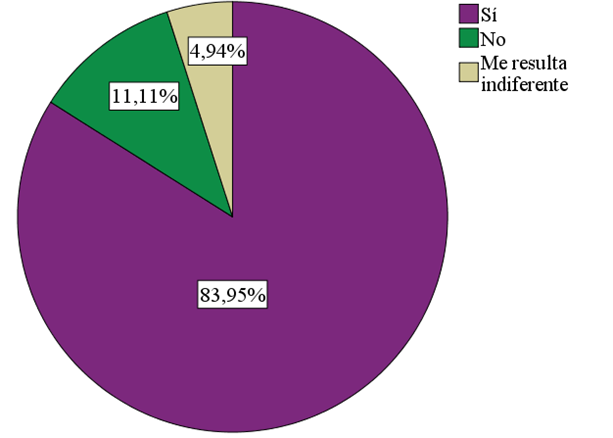 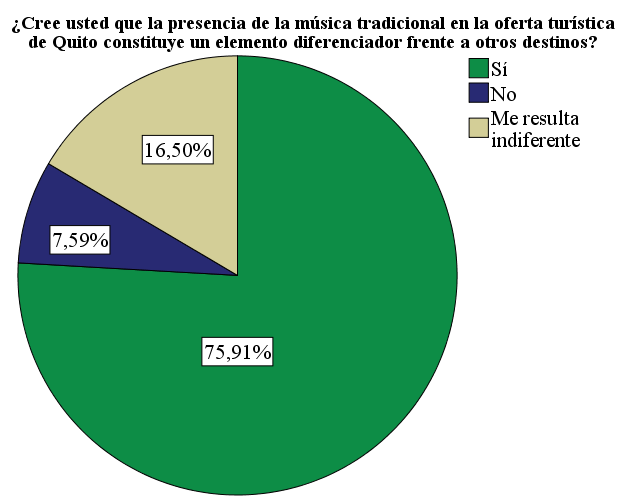 T. NACIONALES
T. EXTRANJEROS
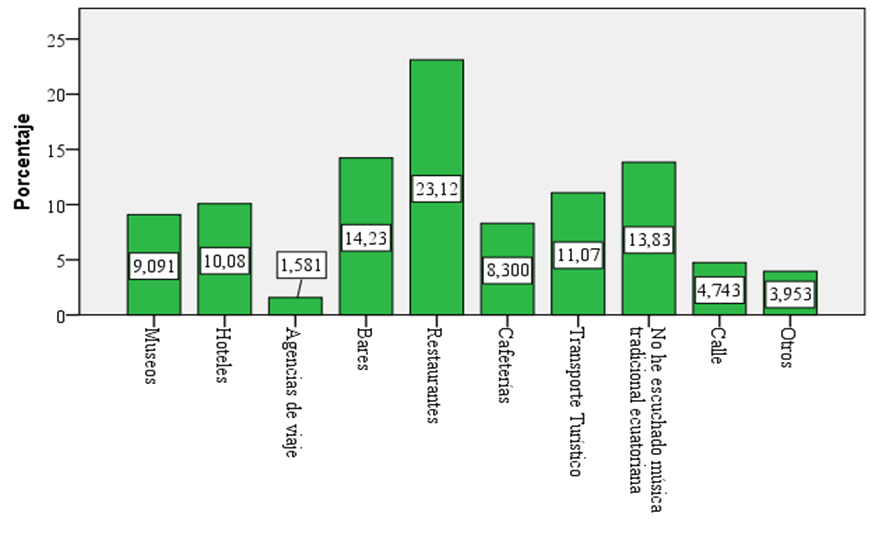 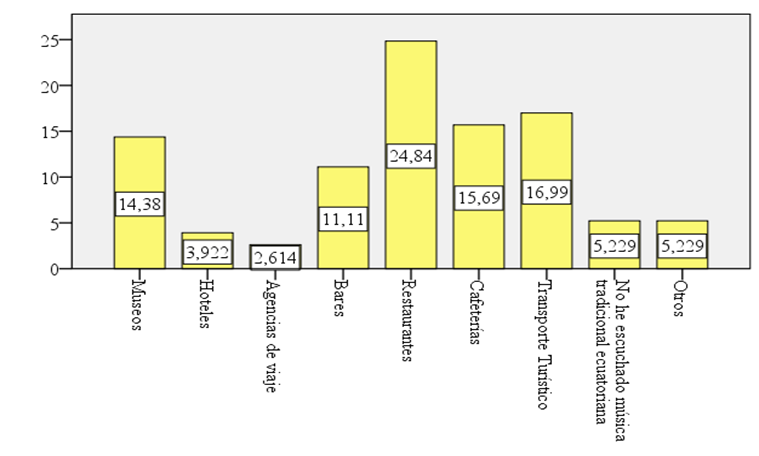 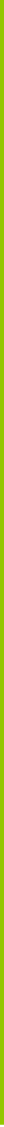 Establecimientos
Actividades
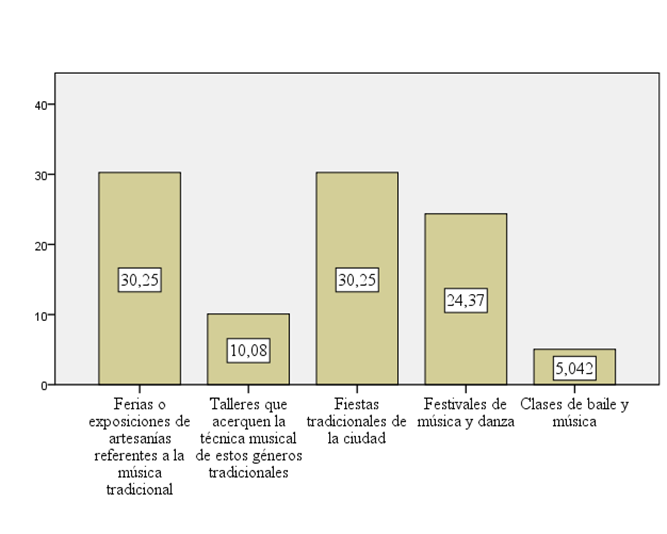 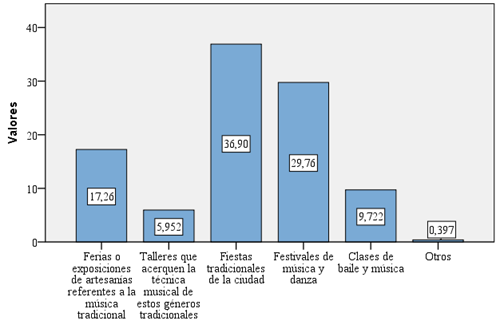 T. EXTRANJEROS
T. NACIONALES
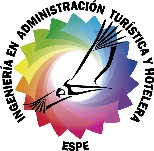 ENCUESTAS A ESTABLECIMIENTOS
Música como parte de la oferta de su establecimiento
Tipos de música
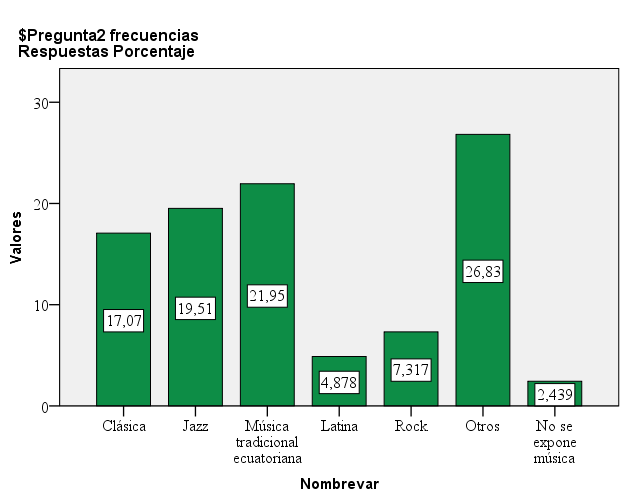 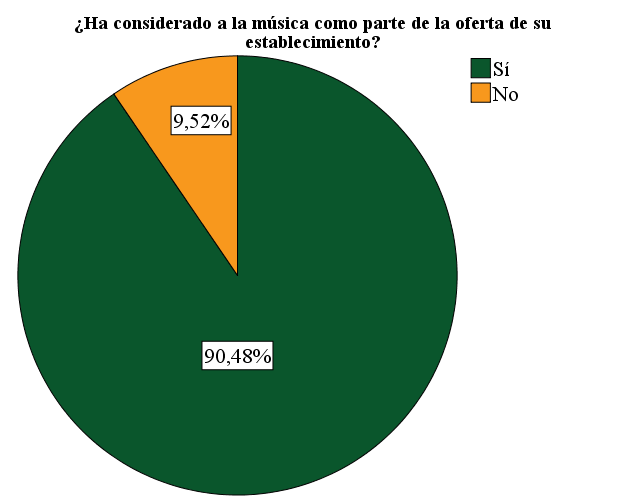 Implementar: Pasillo, pasacalle, sanjuanito
Complemento de la oferta
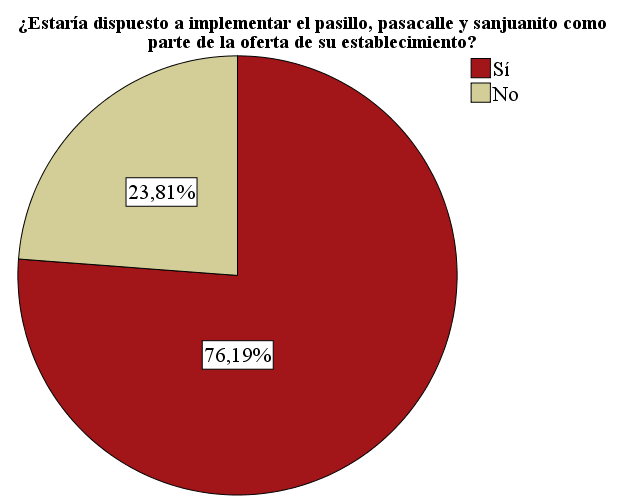 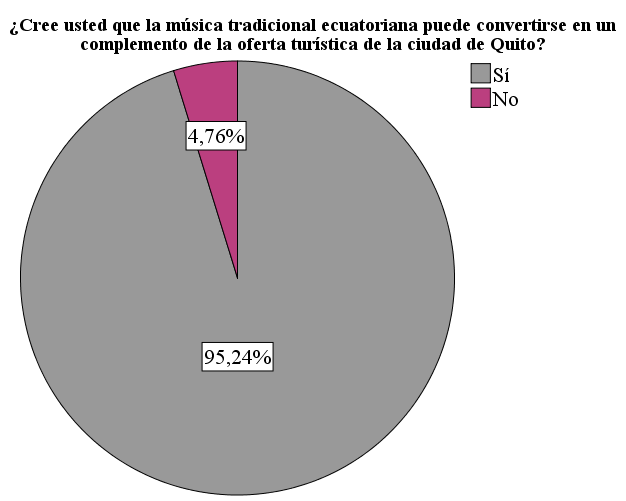 Elementos que gusta  a la demanda
Limitantes para la difusión
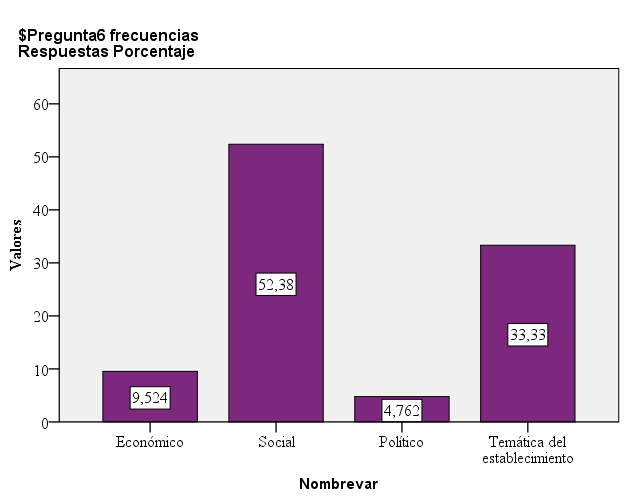 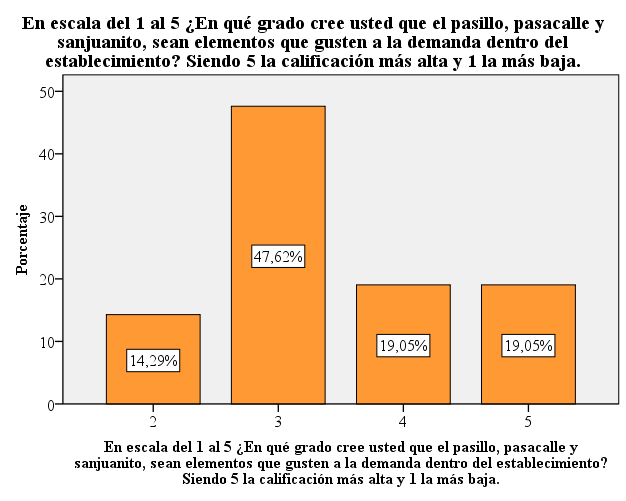 Necesario el rescate
Turistas
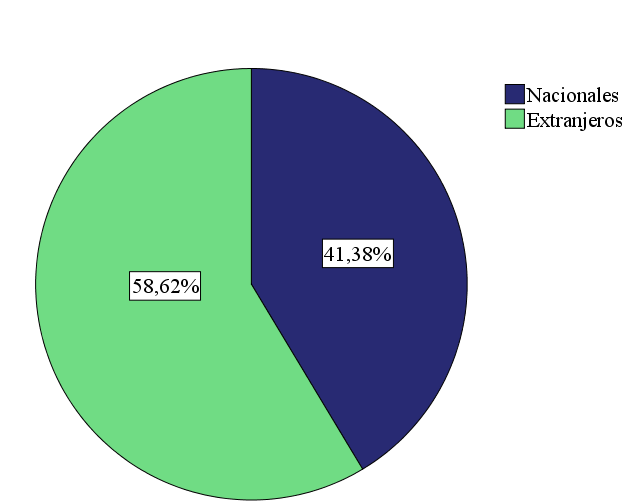 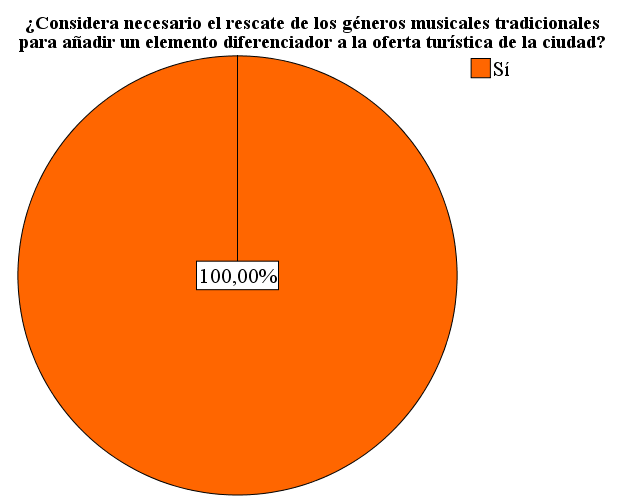 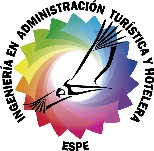 PROPUESTA
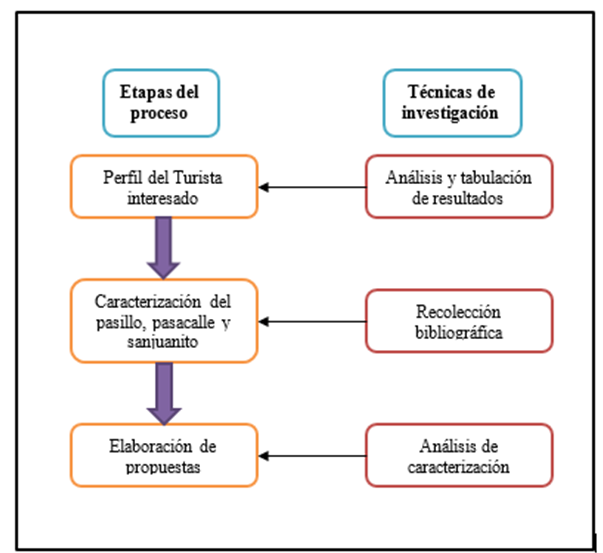 Metodología de la propuesta
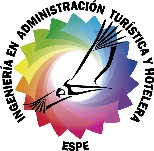 PERFIL DE TURISTAS
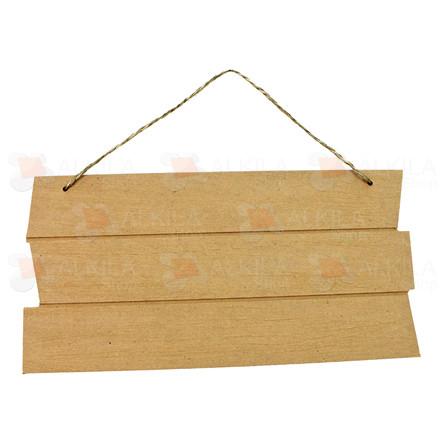 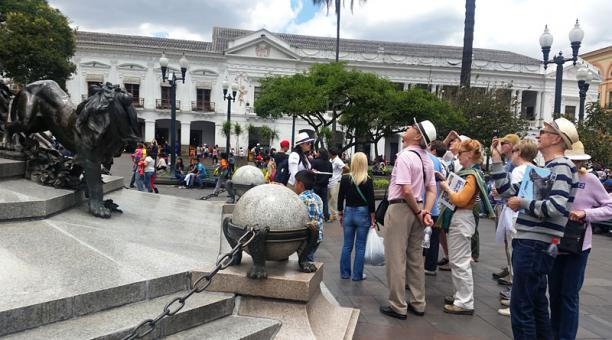 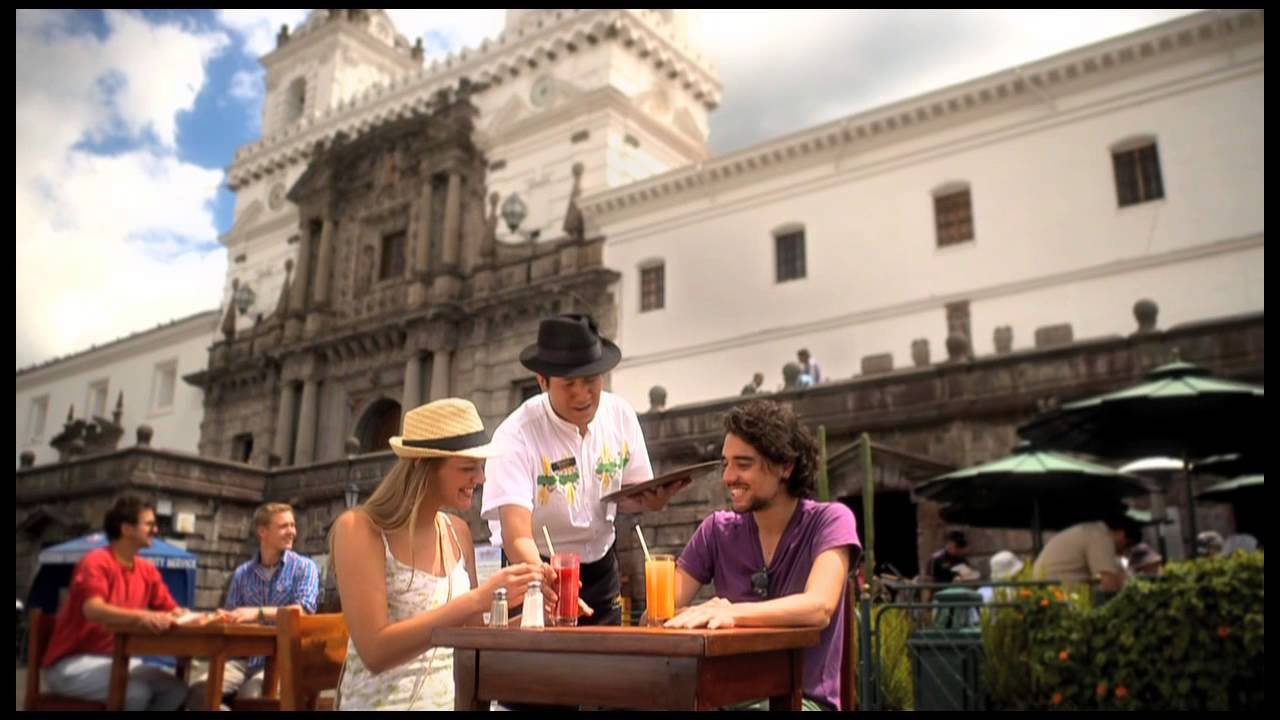 PERFIL DEL TURISTA EXTRANJERO
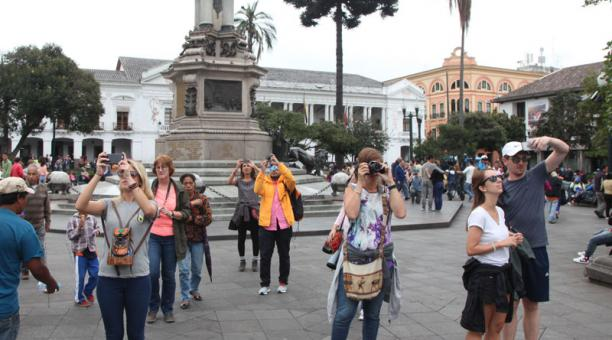 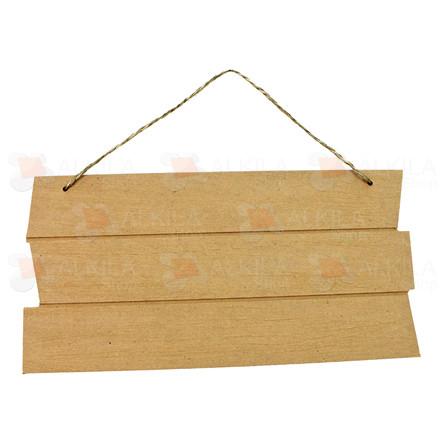 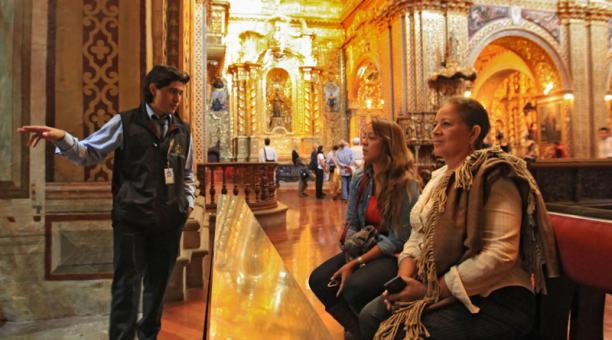 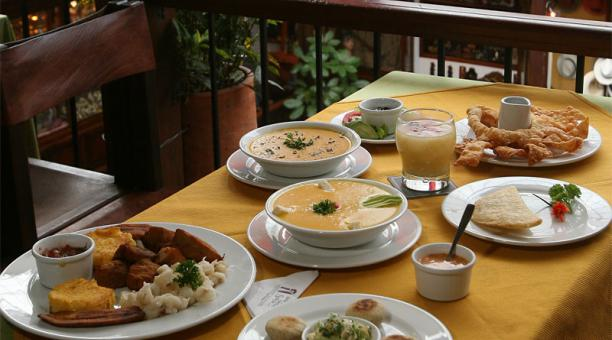 PERFIL DEL TURISTA NACIONAL
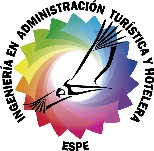 CARACTERIZACIÓN DE LOS GÉNEROS MUSICALES
Características musicales
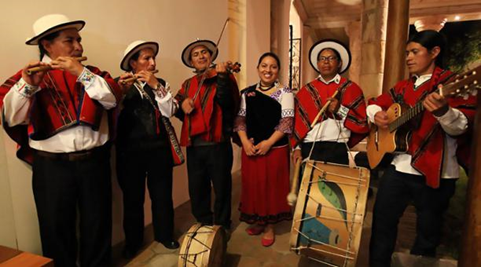 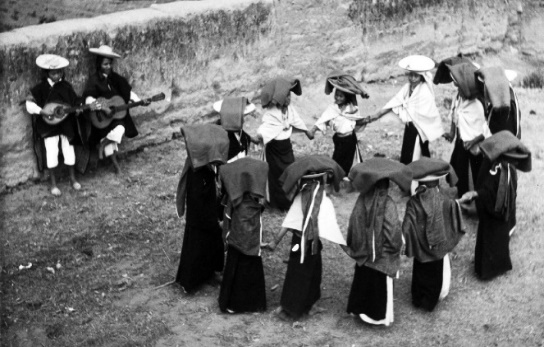 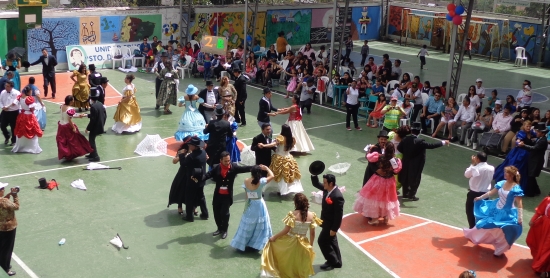 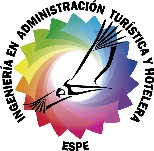 EXPOSICIÓN FOTOGRÁFICA Y DOCUMENTAL EN ESPACIOS PÚBLICOS
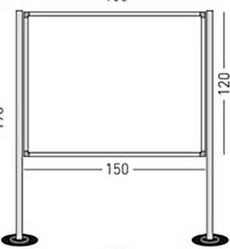 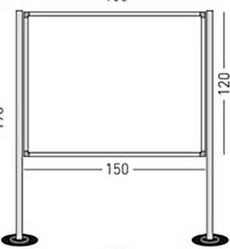 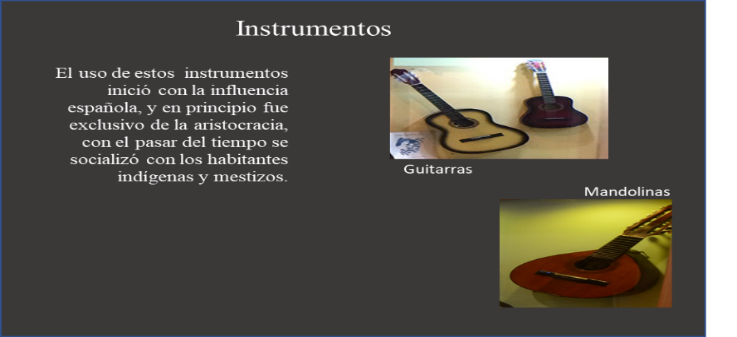 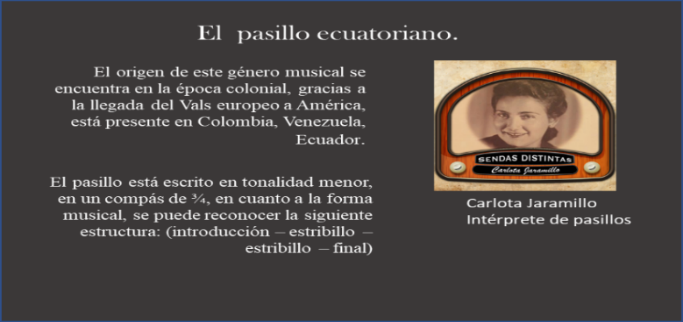 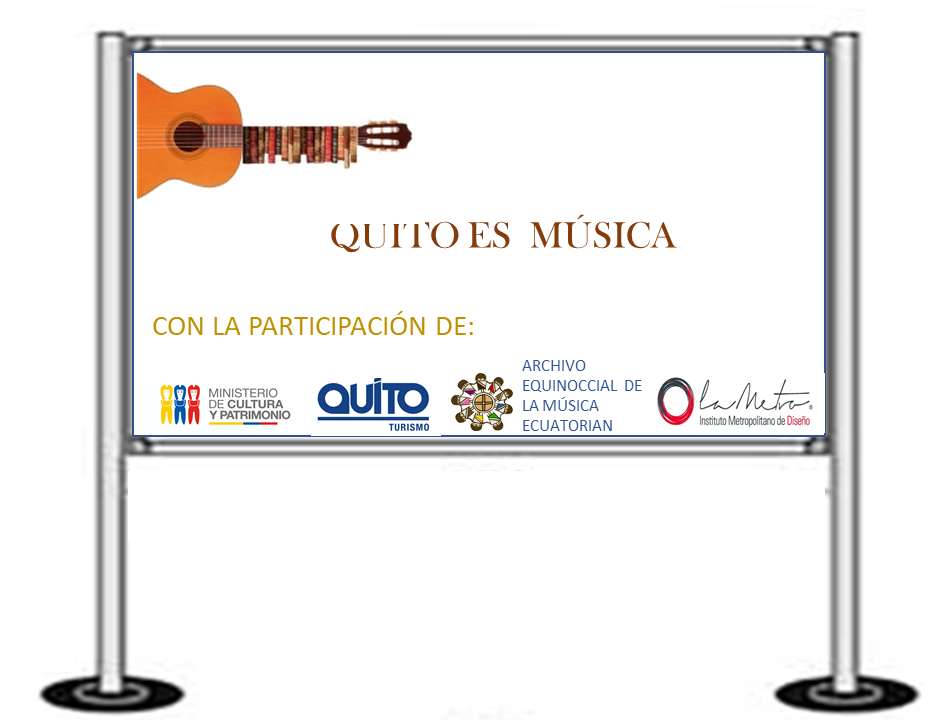 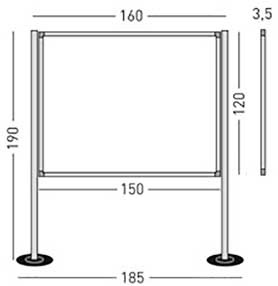 AMBIENTACIÓN DE LA CIUDAD
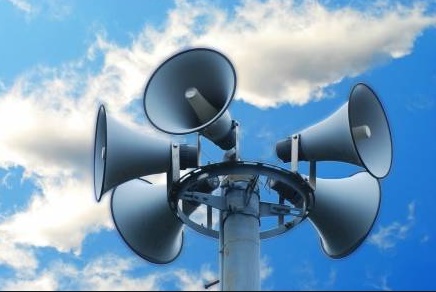 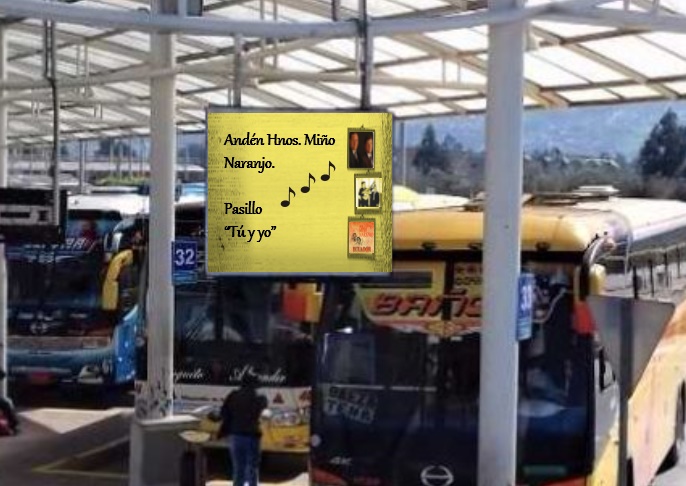 CONMEMORACIÓN Y PUESTA EN ESCENA DE ESPECTÁCULOS MUSICALES
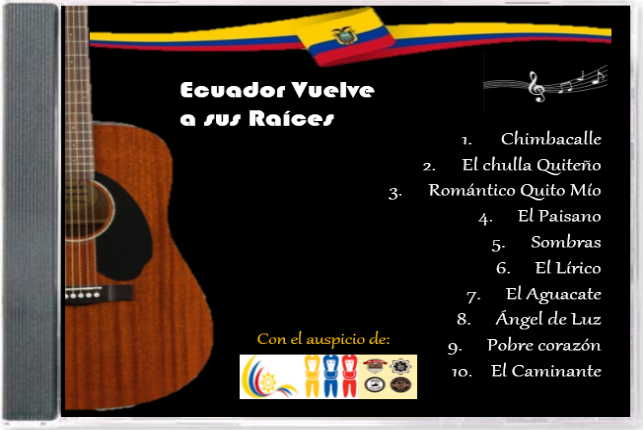 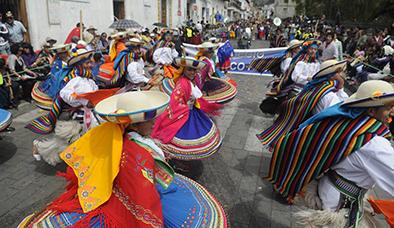 AMBIENTACIÓN OFERTA TURÍSTICA
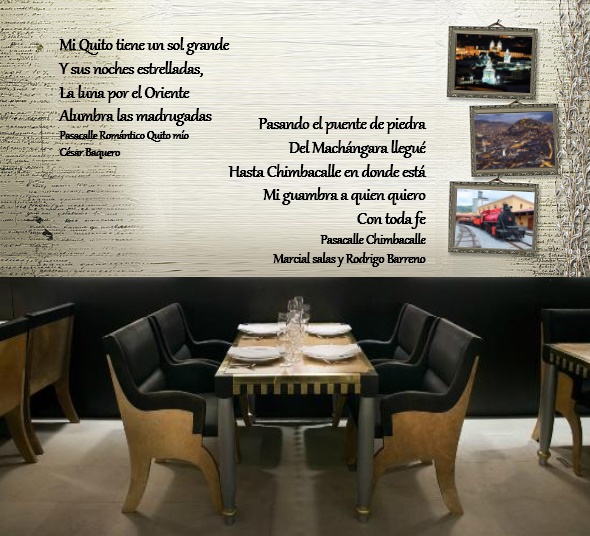 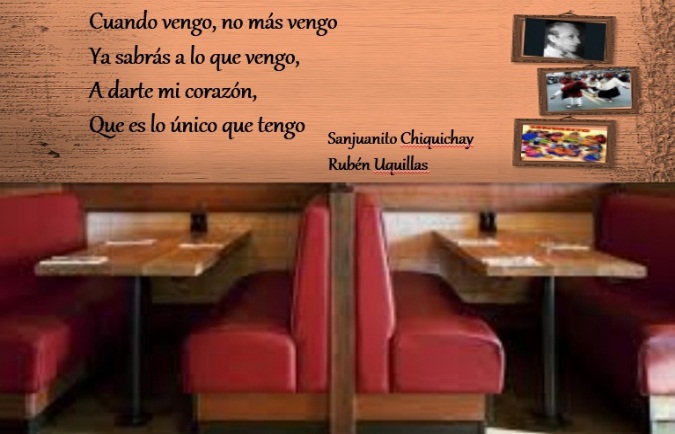 ARTESANÍAS REFERENTES A LOS GÉNEROS MUSICALES
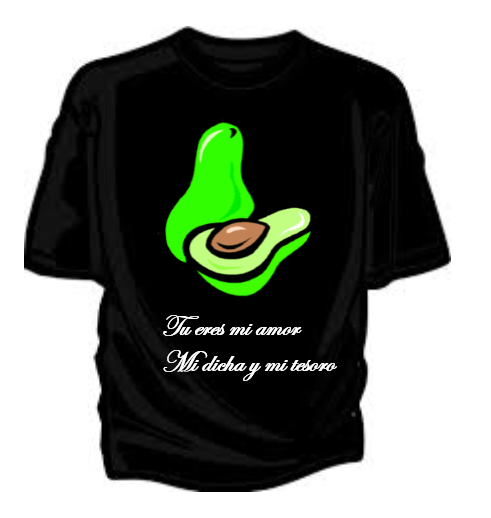 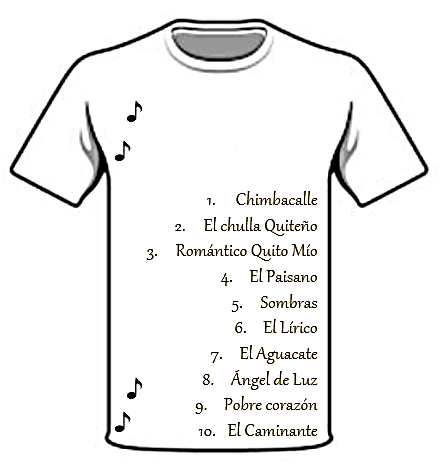 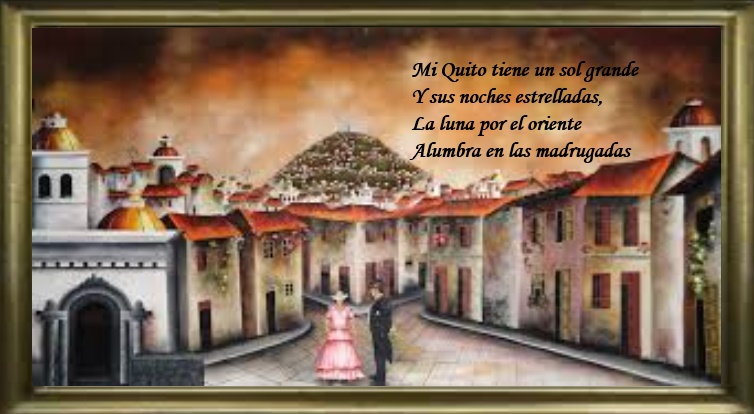 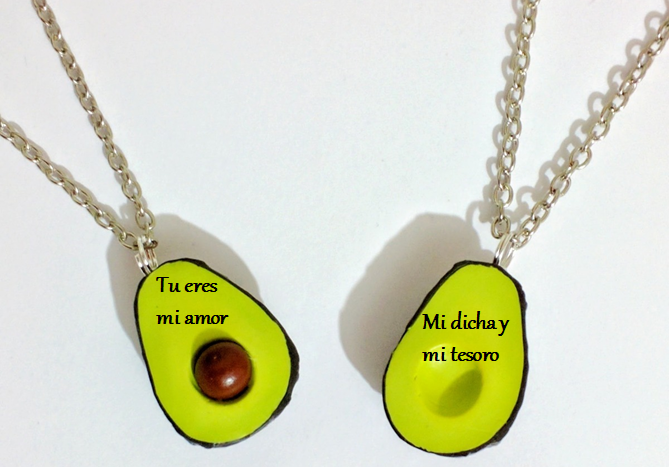 CONCLUSIONES
RECOMENDACIONES